Figure 1. Schematic representation of the different ‘double delay/double response’ tasks. The arrows that course around ...
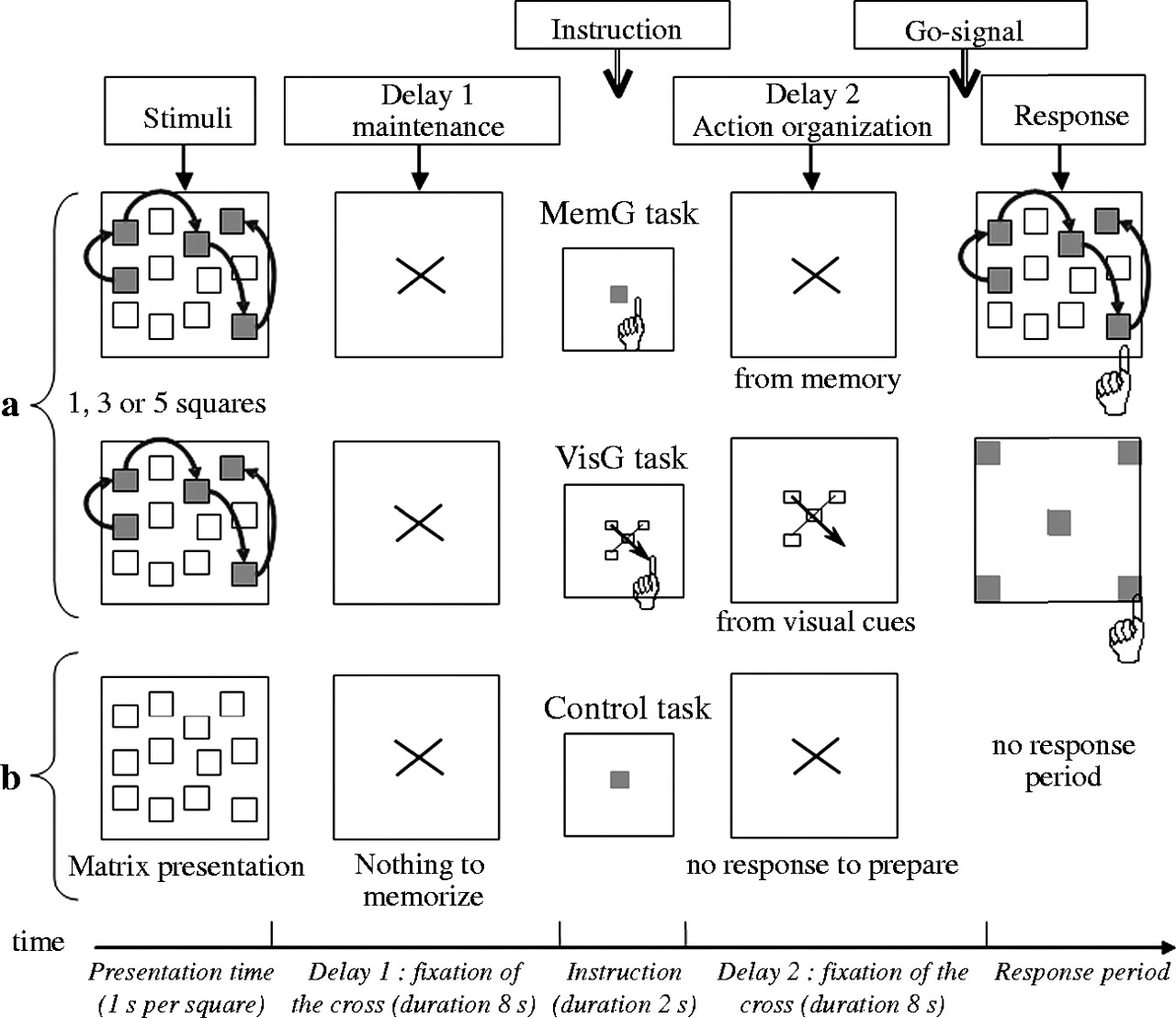 Cereb Cortex, Volume 15, Issue 7, July 2005, Pages 1064–1074, https://doi.org/10.1093/cercor/bhh207
The content of this slide may be subject to copyright: please see the slide notes for details.
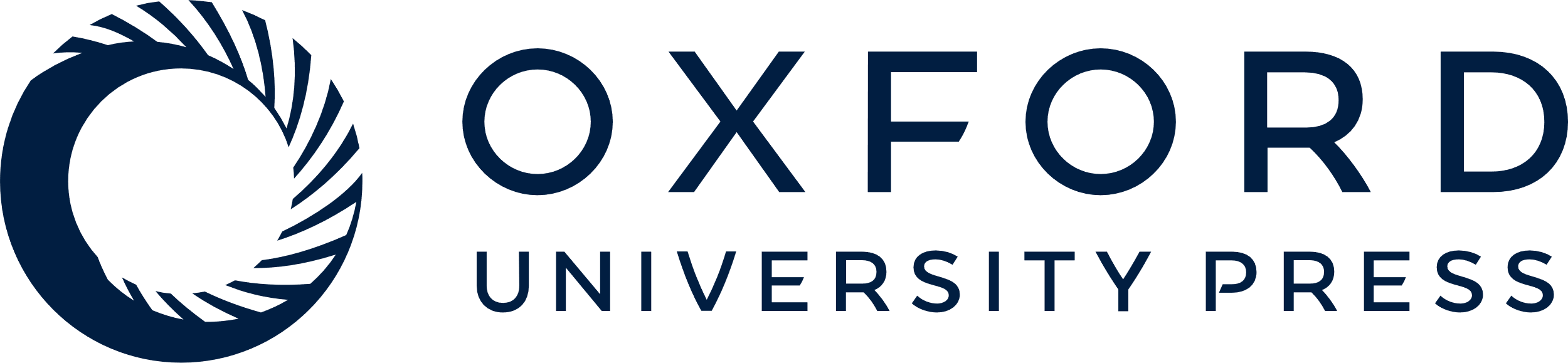 [Speaker Notes: Figure 1. Schematic representation of the different ‘double delay/double response’ tasks. The arrows that course around the squares during presentation and response phases symbolize the sequential structure of the presentation. The pointed finger appears on the screen during the instruction phase then disappears. The pointed finger drawn at the response phase does not appear on the screen: it only indicates that the subject should click on the screen to respond (see method section for details).


Unless provided in the caption above, the following copyright applies to the content of this slide: Cerebral Cortex V 15 N 7 © Oxford University Press 2004; all rights reserved]
Figure 5. (a) Comparison of MemG and VisG tasks during Delay 2. SPM {t} maps are superimposed on sagittal, coronal and ...
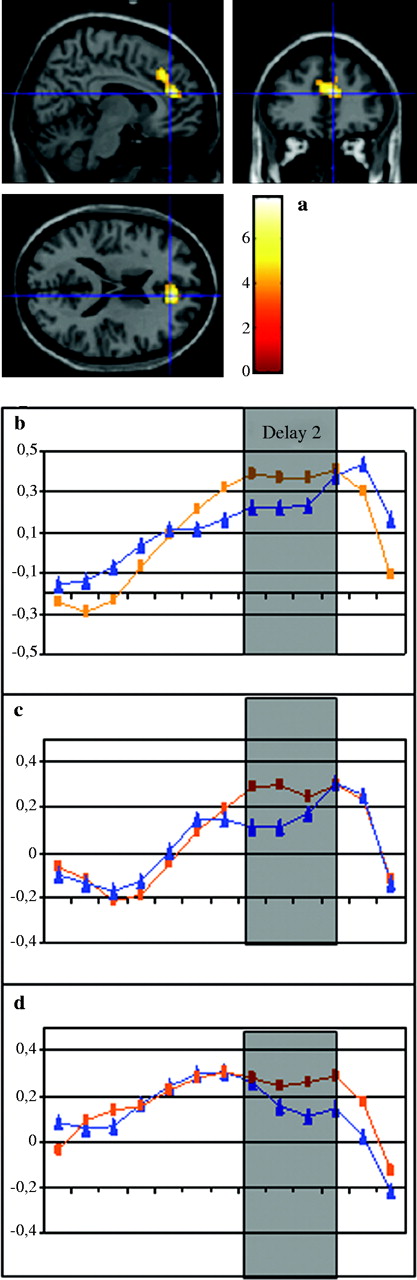 Cereb Cortex, Volume 15, Issue 7, July 2005, Pages 1064–1074, https://doi.org/10.1093/cercor/bhh207
The content of this slide may be subject to copyright: please see the slide notes for details.
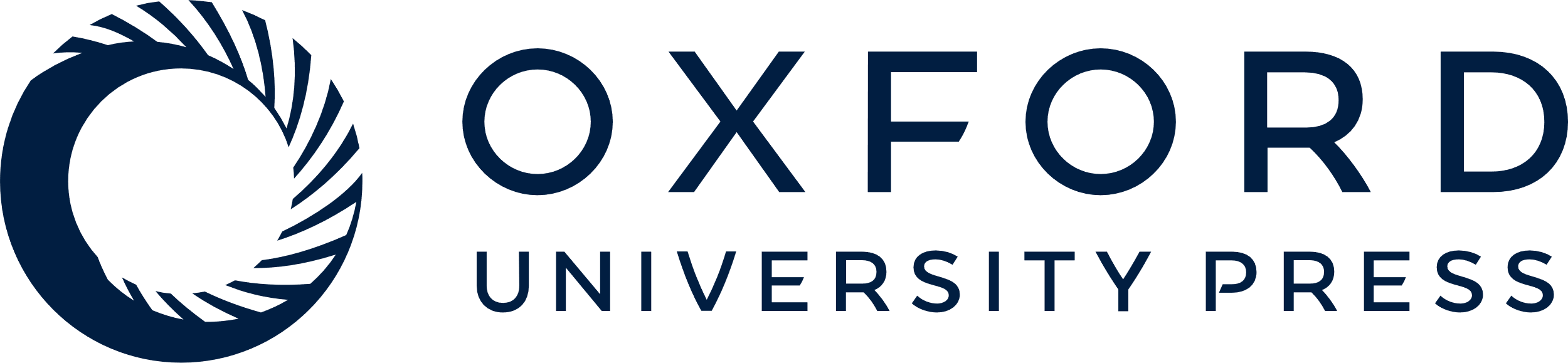 [Speaker Notes: Figure 5. (a) Comparison of MemG and VisG tasks during Delay 2. SPM {t} maps are superimposed on sagittal, coronal and axial sections of a standard normalized brain. Significant activation was observed in the medial prefrontal area. Statistical maps were thresholded for significance by using a cluster-size criterion, taking into account the spatial extent of activation to obtain a threshold of 0.05 corrected for multiple comparisons. (b, c, d) Time-course curves in the left DLPFC (Talairach coordinates −42, 27, 42) for the memG task (blue line) and the visG task (orange line) performed in the five-square (b), three-square (c) and one-square (d) conditions.


Unless provided in the caption above, the following copyright applies to the content of this slide: Cerebral Cortex V 15 N 7 © Oxford University Press 2004; all rights reserved]
Figure 4. (a) Comparison of the network involved in maintenance of information (red) and the network involved in the ...
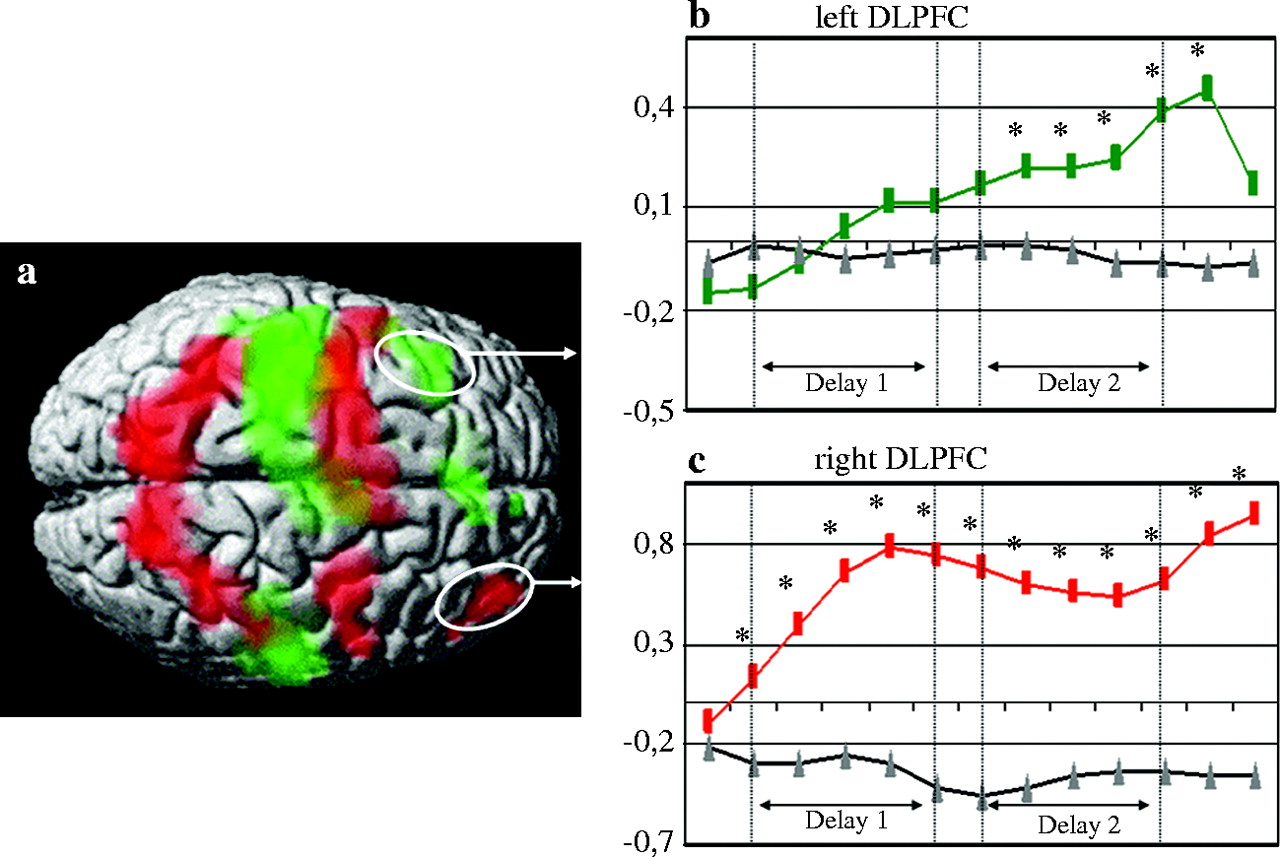 Cereb Cortex, Volume 15, Issue 7, July 2005, Pages 1064–1074, https://doi.org/10.1093/cercor/bhh207
The content of this slide may be subject to copyright: please see the slide notes for details.
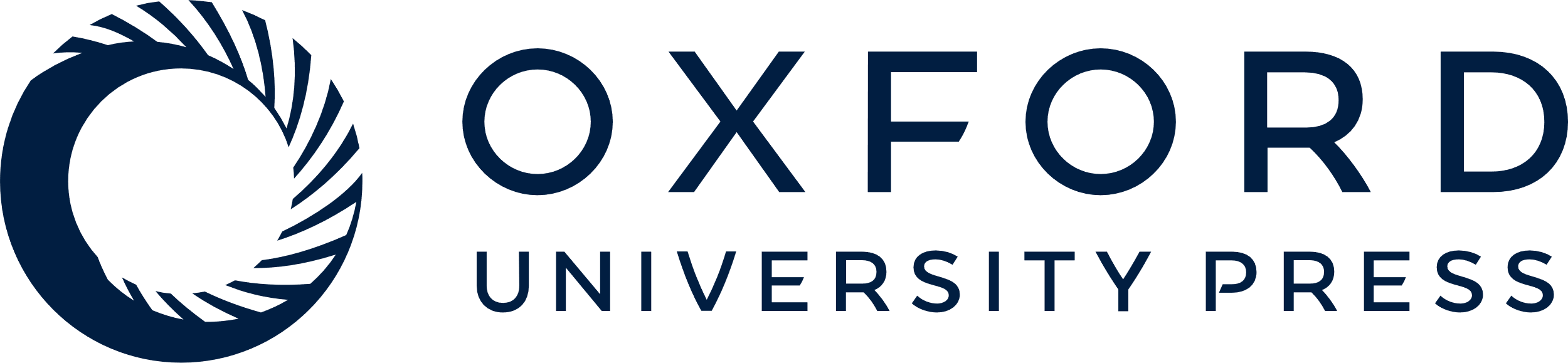 [Speaker Notes: Figure 4. (a) Comparison of the network involved in maintenance of information (red) and the network involved in the response preparation (green). The brain network for maintenance of information (red) was obtained by subtracting activation for the control task from that of the MemG and VisG conditions during Delay 1. The network for response preparation (green) was obtained by subtracting activation of Delay 2 from that of Delay 1 in the MemG task: it included the left DLPFC, the lateral and medial PMC and the sensorimotor cortex with a left predominance, the left inferior PPC, the ACC and the striatum. It is noteworthy that, compared with the maintenance network, these additional regions recruited during Delay 2 (when the subjects could prepare their response) are more inferior in the parietal areas, left-sided in the DLPFC and more posterior in the premotor areas. (b) Time-course curves within the left DLPFC (Talairach coordinates −42, 27, 42) for the memG task performed at the five-square (green line) and the control (grey line) conditions. Asterisks indicate time points that are statistically significant in the memG versus control tasks (P < 0.05, Student's t-test, one-tailed). (c) Time-course curves in the right DLPFC (Talairach coordinates 48, 42, 27) for the memG task performed at the five-square (red line) and the control (grey line) conditions. Asterisks indicate time points that are statistically significant in the memG versus control tasks (P < 0.05, Student's t-test, one-tailed).


Unless provided in the caption above, the following copyright applies to the content of this slide: Cerebral Cortex V 15 N 7 © Oxford University Press 2004; all rights reserved]
Figure 3. Delay 2 versus Delay 1 during the MemG task. SPM {t} maps are superimposed upon sagittal (upper left), ...
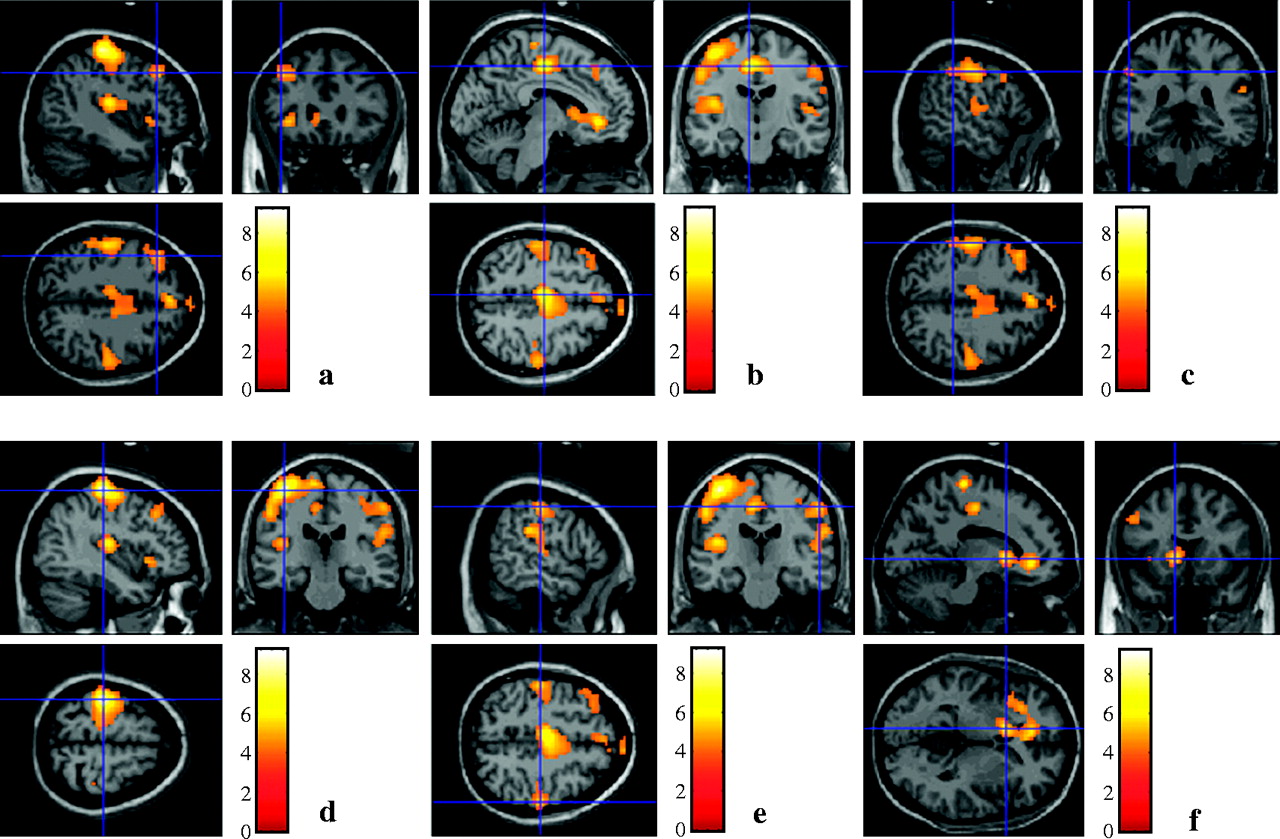 Cereb Cortex, Volume 15, Issue 7, July 2005, Pages 1064–1074, https://doi.org/10.1093/cercor/bhh207
The content of this slide may be subject to copyright: please see the slide notes for details.
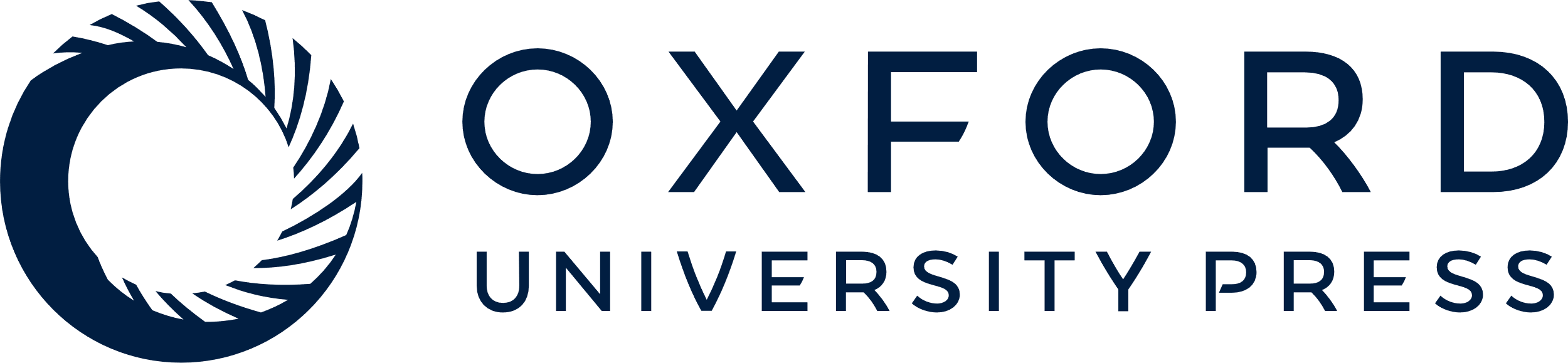 [Speaker Notes: Figure 3. Delay 2 versus Delay 1 during the MemG task. SPM {t} maps are superimposed upon sagittal (upper left), coronal (upper right) and axial (lower left) sections of a standard normalized brain. Statistical maps were thresholded for significance by using a cluster-size criterion, taking into account the spatial extent of activation to obtain a threshold of 0.05 corrected for multiple comparisons. Sections are centered on the dorsolateral prefrontal cortex (a), the supplementary motor area (b), the inferior parietal area (c), the left (d) and right (e) motor/premotor areas and the striatum (f).


Unless provided in the caption above, the following copyright applies to the content of this slide: Cerebral Cortex V 15 N 7 © Oxford University Press 2004; all rights reserved]
Figure 2. Memory conditions during Delay 1. Upper row: SPM {t} maps corresponding to the group study results during ...
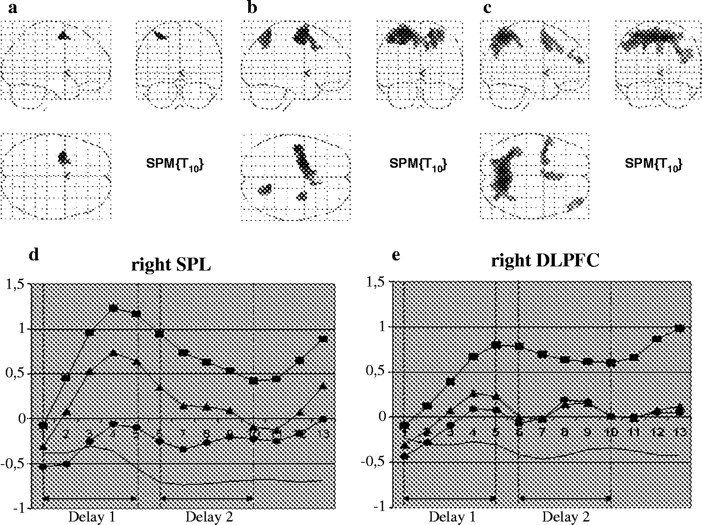 Cereb Cortex, Volume 15, Issue 7, July 2005, Pages 1064–1074, https://doi.org/10.1093/cercor/bhh207
The content of this slide may be subject to copyright: please see the slide notes for details.
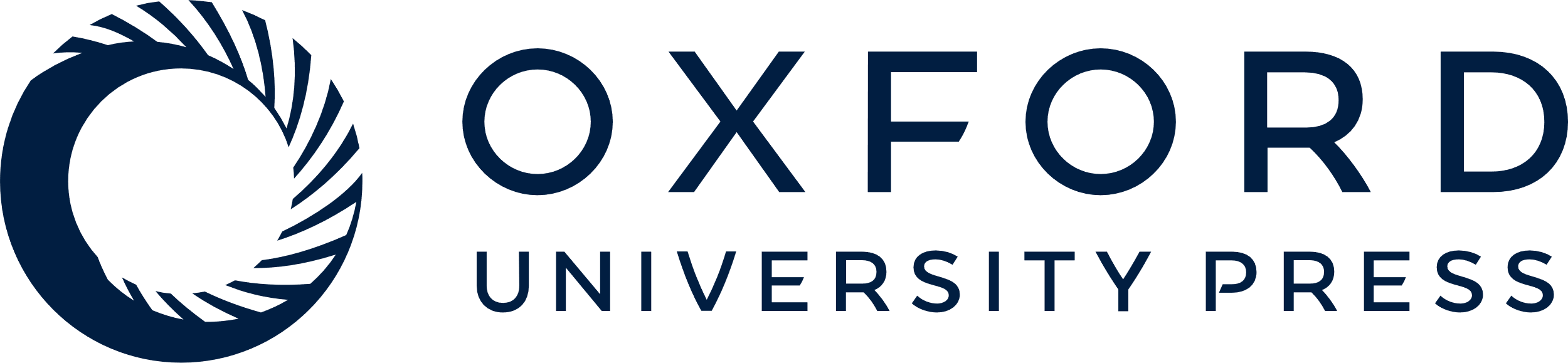 [Speaker Notes: Figure 2. Memory conditions during Delay 1. Upper row: SPM {t} maps corresponding to the group study results during Delay 1 of the different memory conditions versus the control task. (a) one-square memory condition versus control condition; (b) three-square versus one-square memory condition; (c) five-square versus three-square memory condition. Statistical maps were thresholded for significance by using a cluster-size criterion, taking into account the spatial extent of activation to obtain a threshold of 0.05 corrected for multiple comparisons. Lower row: fMRI average time-course curves for a region of interest (radius: 5 voxels) in: (d) the right superior parietal lobule (SPL); (e) the right DLPFC.__: control condition; filled squares: 5 squares; filled triangles: 3 squares; filled circles: 1 square.


Unless provided in the caption above, the following copyright applies to the content of this slide: Cerebral Cortex V 15 N 7 © Oxford University Press 2004; all rights reserved]